Habits of a Systems Thinker
Image Sort
[Speaker Notes: The Habits of a Systems Thinker image sort template (in both English and Spanish) can be found here: https://thinkingtoolsstudio.waterscenterst.org/resources/habits-sort/downloads]
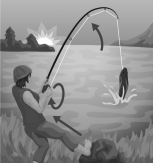 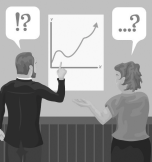 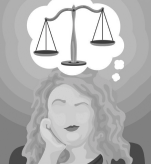 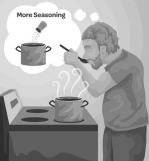 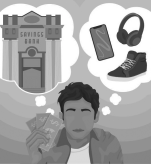 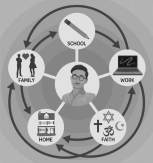 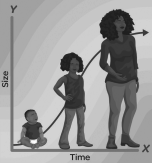 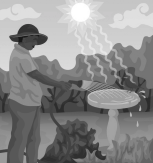 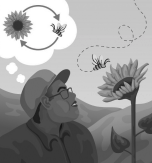 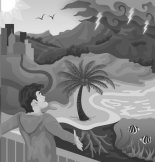 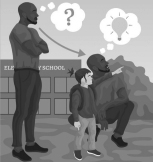 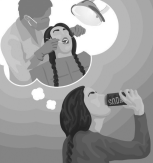 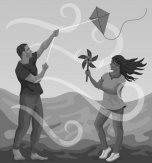 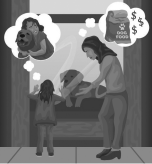 [Speaker Notes: The Habits of a Systems Thinker image sort template (in both English and Spanish) can be found here: https://thinkingtoolsstudio.waterscenterst.org/resources/habits-sort/downloads]
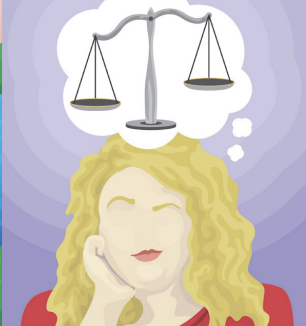 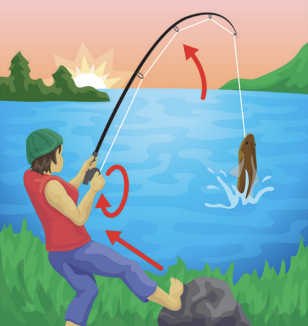 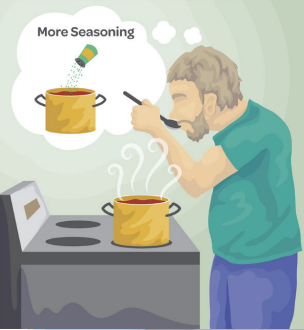 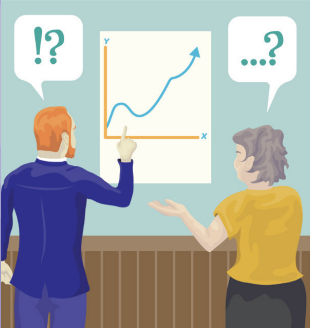 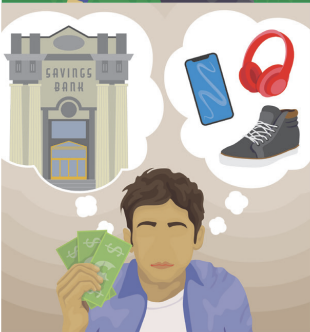 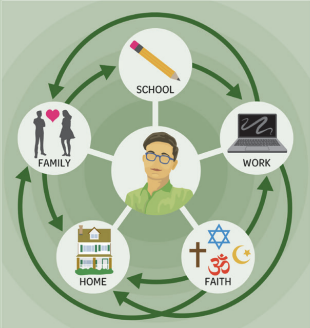 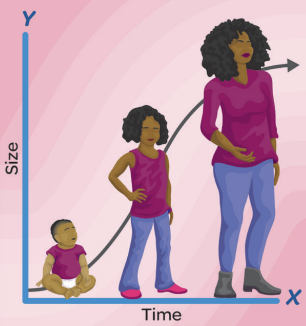 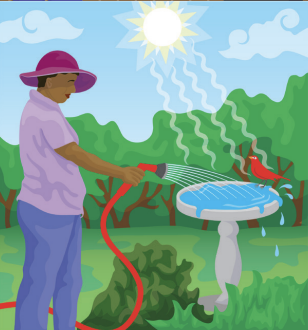 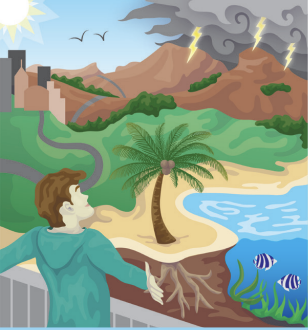 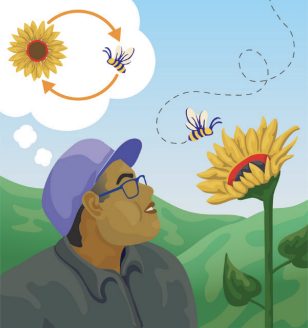 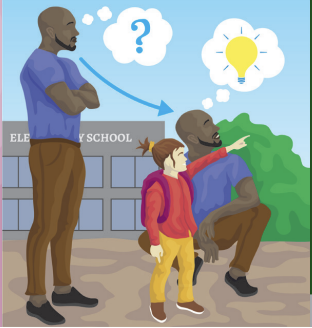 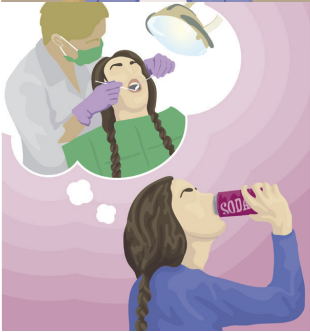 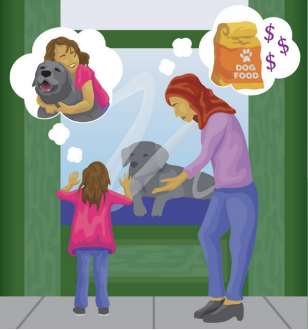 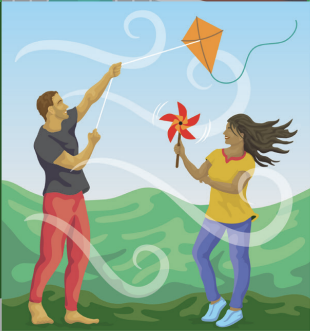 [Speaker Notes: The Habits of a Systems Thinker image sort template (in both English and Spanish) can be found here: https://thinkingtoolsstudio.waterscenterst.org/resources/habits-sort/downloads]
Habits of a Systems Thinker
REVEAL
[Speaker Notes: The Habits of a Systems Thinker image sort template (in both English and Spanish) can be found here: https://thinkingtoolsstudio.waterscenterst.org/resources/habits-sort/downloads]
Safety Slide
[Speaker Notes: The Habits of a Systems Thinker image sort template (in both English and Spanish) can be found here: https://thinkingtoolsstudio.waterscenterst.org/resources/habits-sort/downloads]
[Speaker Notes: The Habits of a Systems Thinker: Single Page Version can be found here:
https://thinkingtoolsstudio.waterscenterst.org/resources/habits-single-page/downloads]